CUSC Panel
28 June 2019
Faraday House, Gallows Hill, Warwick
https://nationalgrid.onbrandcloud.com/login/
Welcome
https://nationalgrid.onbrandcloud.com/login/
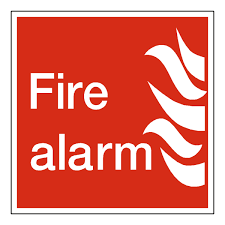 Housekeeping
Fire alarms
Facilities
Red Lanyards
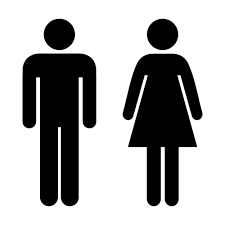 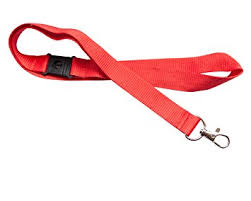 Introductions and Apologies
Apologies 
NA


Alternate 
NA

Observers
Grace Smith
Approval of Panel 
Minutes 
31 May 2019
https://nationalgrid.onbrandcloud.com/login/
Actions Log
https://nationalgrid.onbrandcloud.com/login/
Authority Decisions
Nadir Hafeez, 
Ofgem
https://nationalgrid.onbrandcloud.com/login/
New Modifications
https://nationalgrid.onbrandcloud.com/login/
In Flight ModificationsRachel Hinsley, Code Administrator Representative
Dashboard – CUSC (May)
*includes 4 on hold, and those not at Workgroup phase for example any at CAC and any approved awaiting implementation
CMP280 /281 – Workgroup Report
https://nationalgrid.onbrandcloud.com/login/
CMP280/281 - Background
CMP280 / 281 was raised by Scottish Power in June 2017. CMP280 was adopted by Drax and CMP281 was adopted by Engie upon Scottish Power’s withdrawal. 

CMP280 – The Modification aims to remove liability from Generator and Storage Parties for the Demand Residual element of the TNUoS tariff. 
CMP281 -  The Modification aims to remove liability from storage facilities for Balancing Services Use of System (BSUoS) charges on imports 	

The Panel decided that this modification would proceed to Workgroup. 

This workgroup met 18 times from convening until June 2019.
CMP280 / 281 – Workgroup Consultation
The CMP280 / 281 Workgroup Consultation:
CMP280 – Opened 19/06/18 Closed 10/07/18
CMP281 – Opened 22/10/18 Closed 12/11/2018

CMP280 received 14 responses, CMP281 received 14 responses.
CMP280 / 281 – Workgroup Voting
CMP280 / 281 workgroup votes were held on 18 June 2019, full details of which can be found in section 6 of the report.

The members of the workgroup concluded:
For CMP280 WACM1 better facilitates the CUSC objectives than the baseline or the Original
For CMP281 the Original better facilitates the CUSC objectives than the baseline
CMP292 – Terms of Reference
CMP280 / CMP281 Workgroup consider the following Terms of Reference to have been met

TABLE TO BE INSERTED UPON CONCLUSION OF REPORT (late paper)
CMP280 / CMP281 – Next Steps
The Panel is now invited to:

Accept the Workgroup Report;
Accept that the Workgroup has met the Terms of Reference; and
Agree for CMP280 and CMP281 to proceed to Code Administrator Consultation.
Prioritisation
https://nationalgrid.onbrandcloud.com/login/
Standing Groups
https://nationalgrid.onbrandcloud.com/login/
European Code Development
https://nationalgrid.onbrandcloud.com/login/
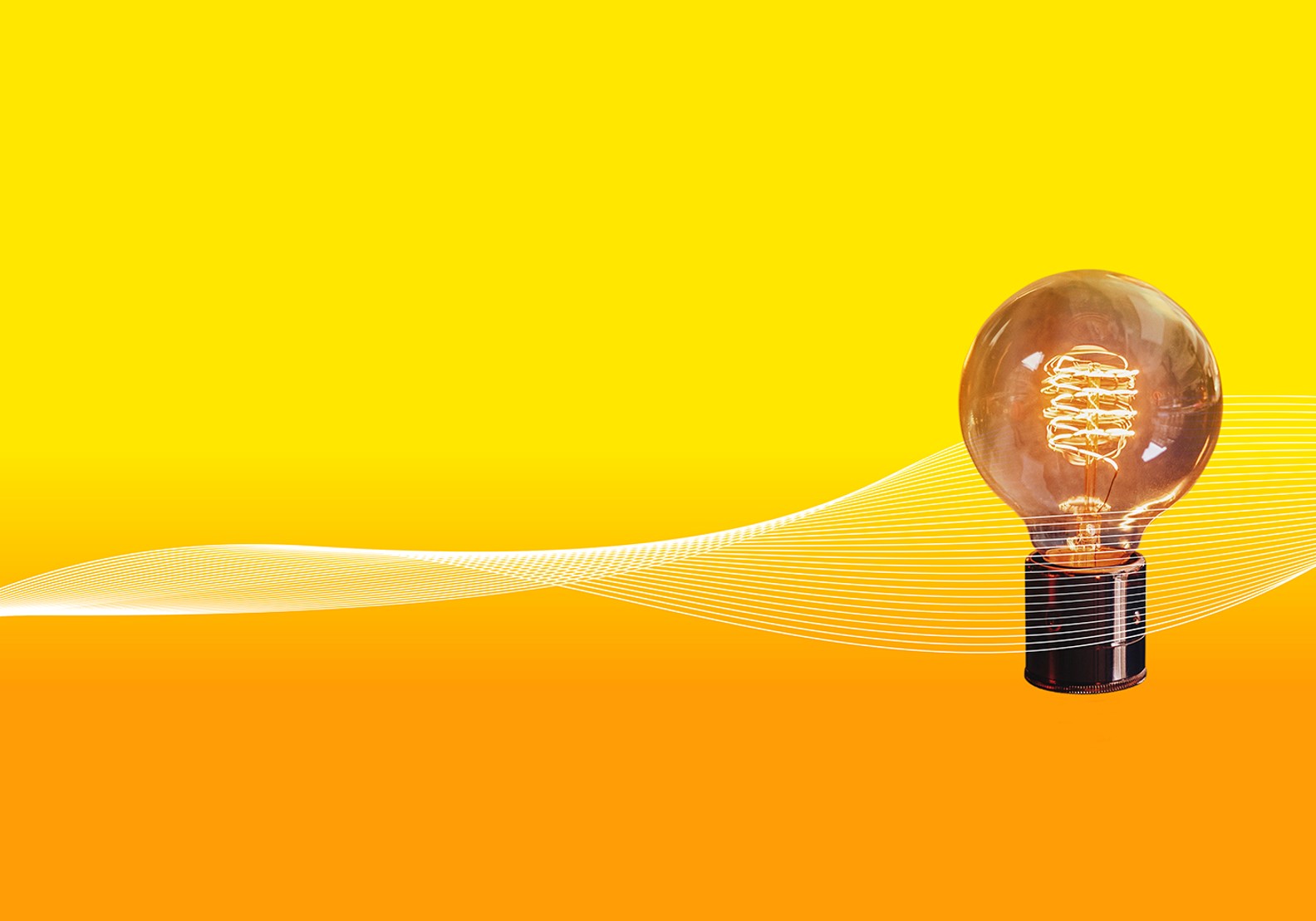 Industry Updates
Relevant Interruptions Claim
Report circulated from January 1 to May 31
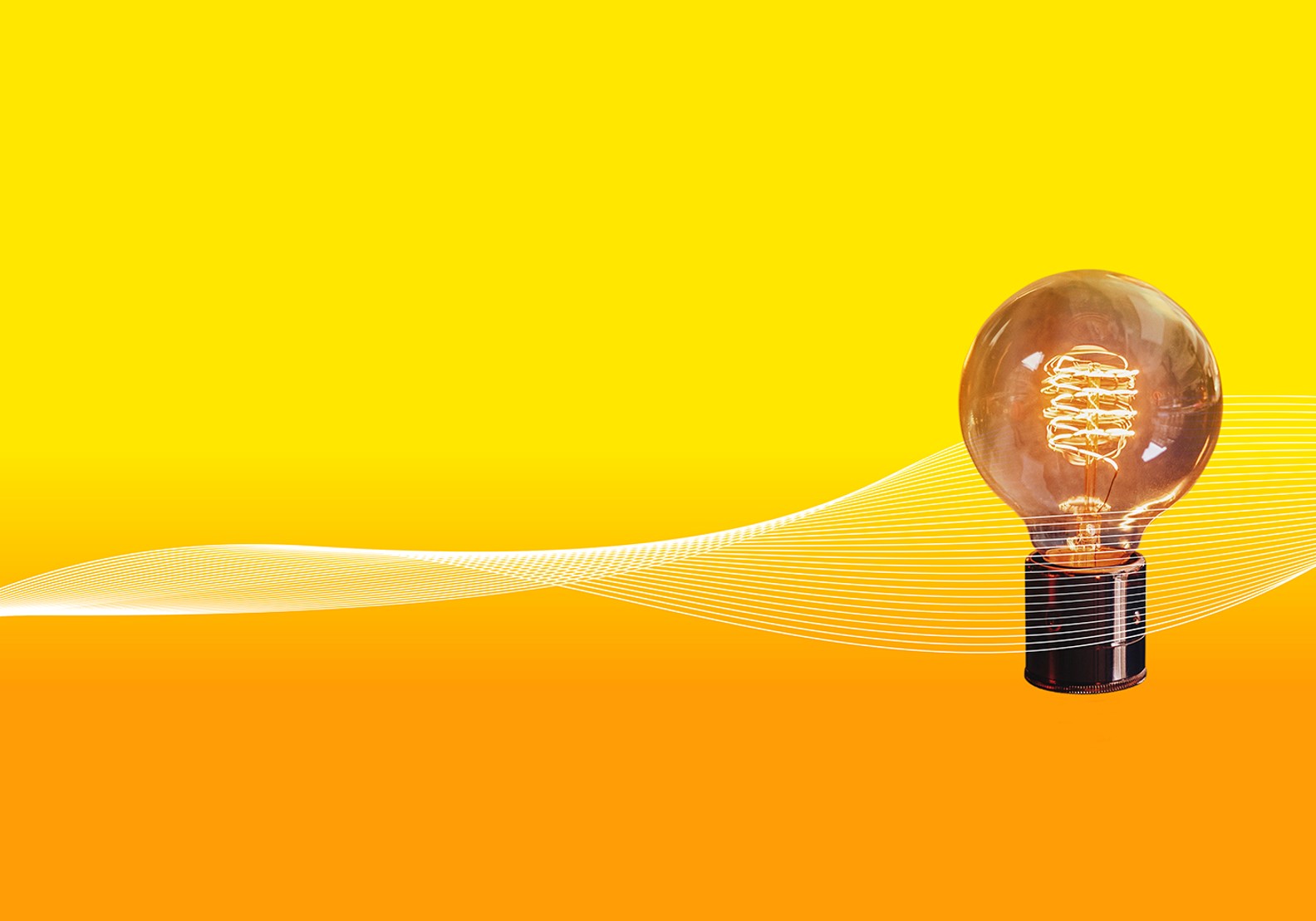 CACoP update
Code Administrator
CACoP Update
The CACoP newsletter has been finalised and should find its way to you; apologies for the delay in the distribution of this – it had been scheduled to be issued before the end of May. 
CACoP are hosting an engagement event on 16th July 2019 for all parties looking to better understand the role of CACoP and how they can benefit from the group. 
The topics for discussion at this event include:
1. Introduction and objectives for the day 
2. CACoP Forward Plan 
3. How CACoP members engage 
4. The Energy Codes Review 
 Sign up here to attend the event. 
 Event details: 	Date: 16 July 2019
		Time: 10:00 to 15:00
		Venue: ELEXON, 4th Floor, 350 Euston Road, NW1 3AW
AOB
https://nationalgrid.onbrandcloud.com/login/
nationalgrideso.com
National Grid ESO, Faraday House, Warwick Technology Park, Gallows Hill, Warwick, CV346DA